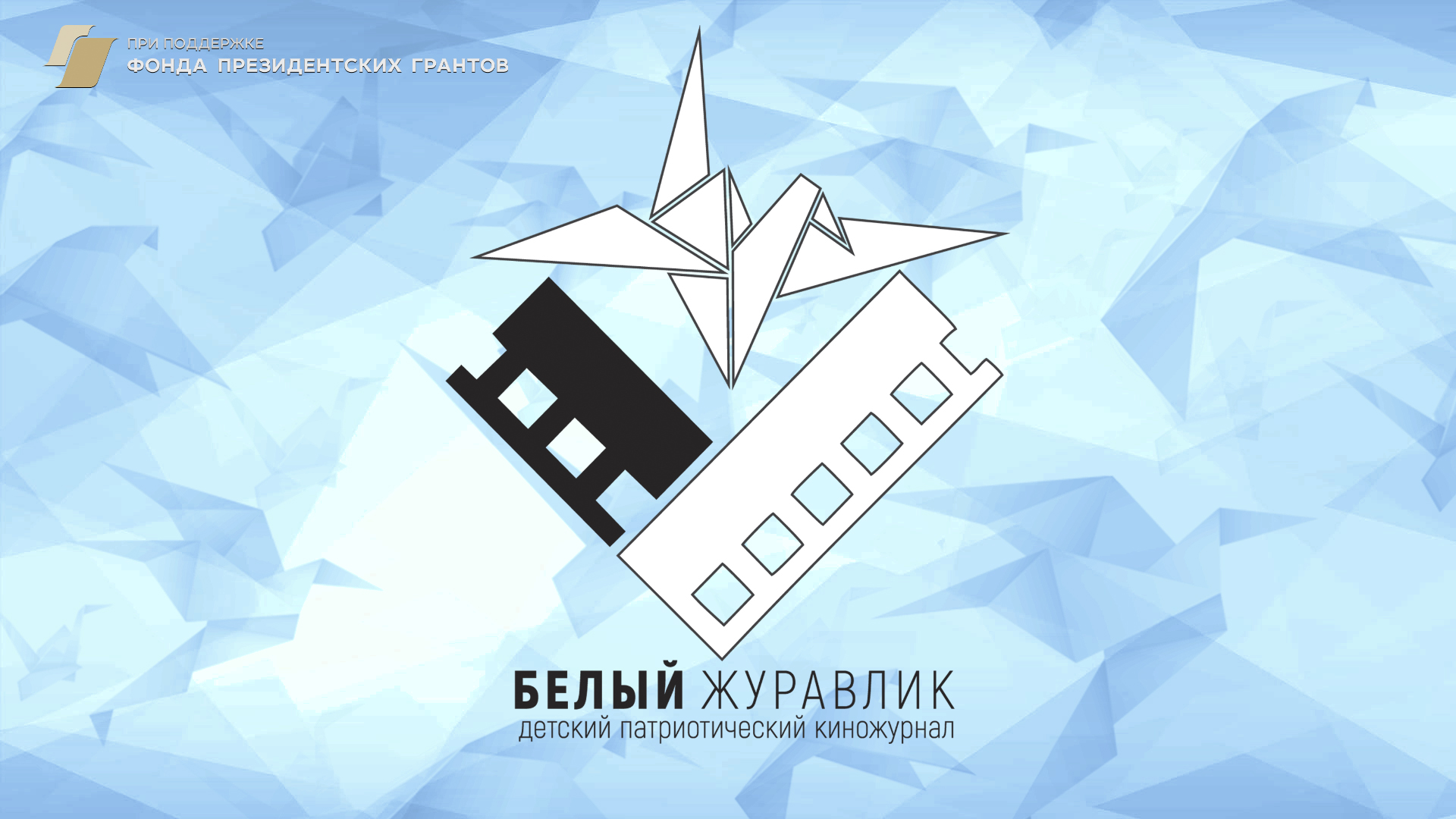 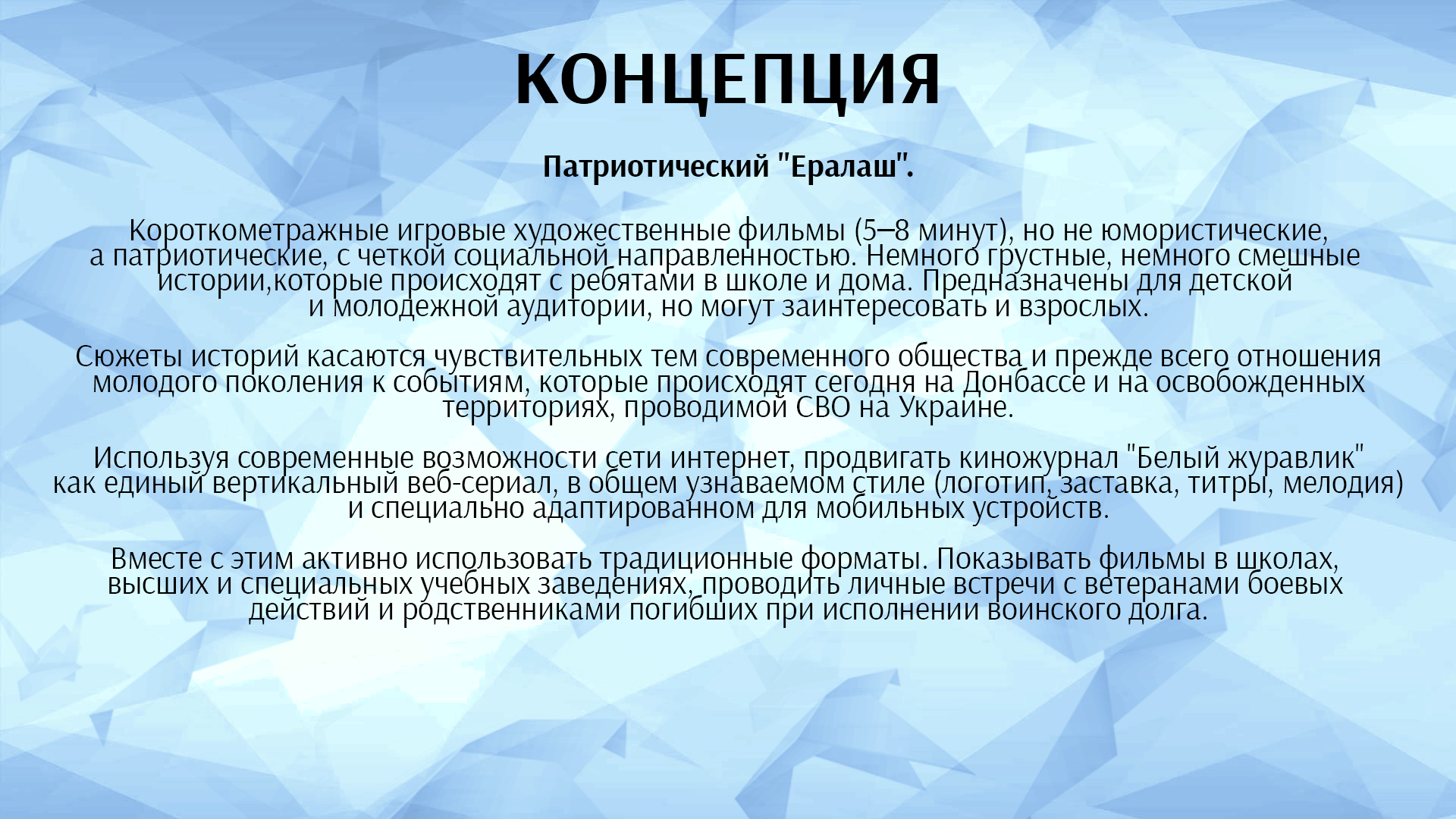 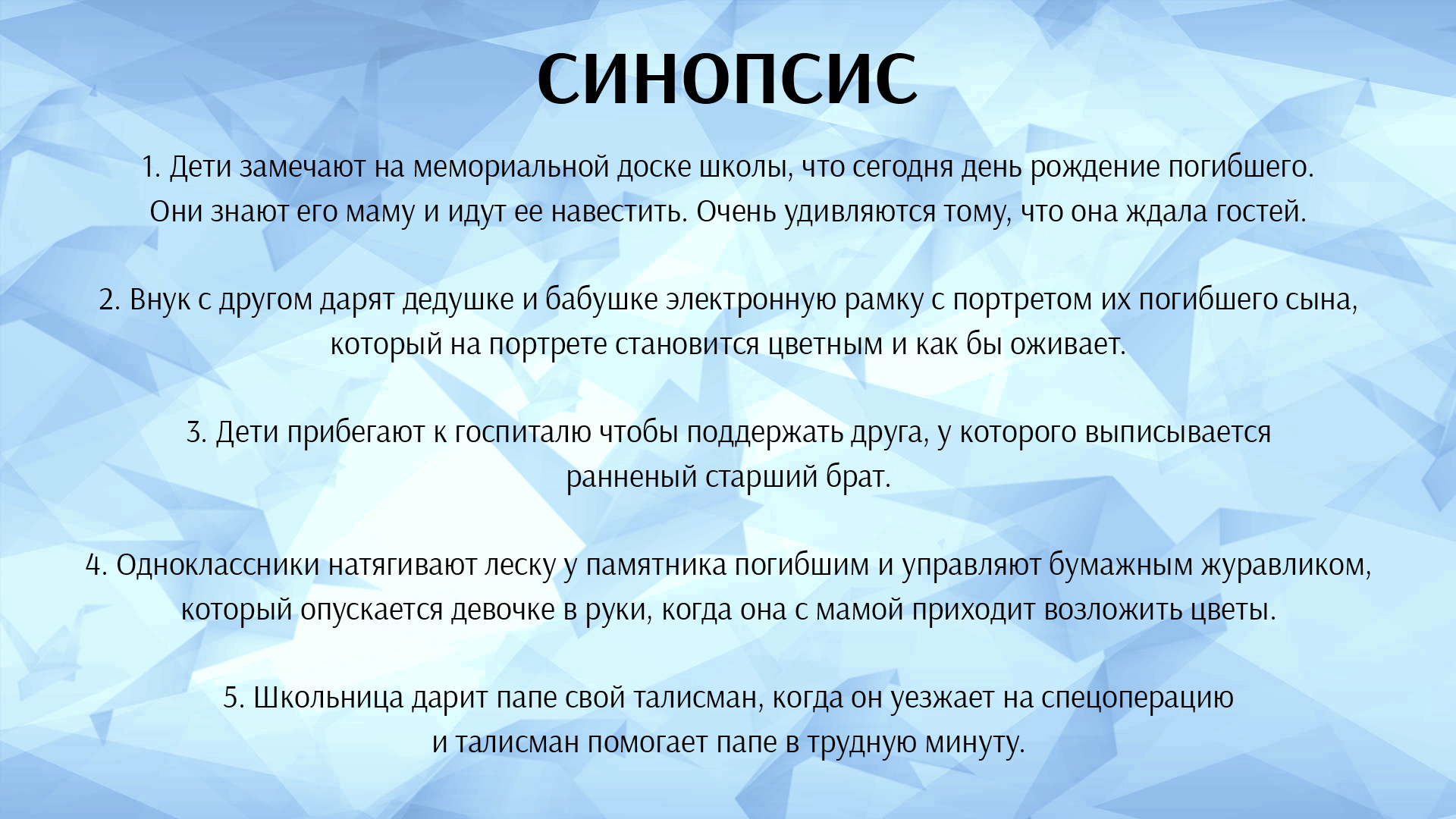 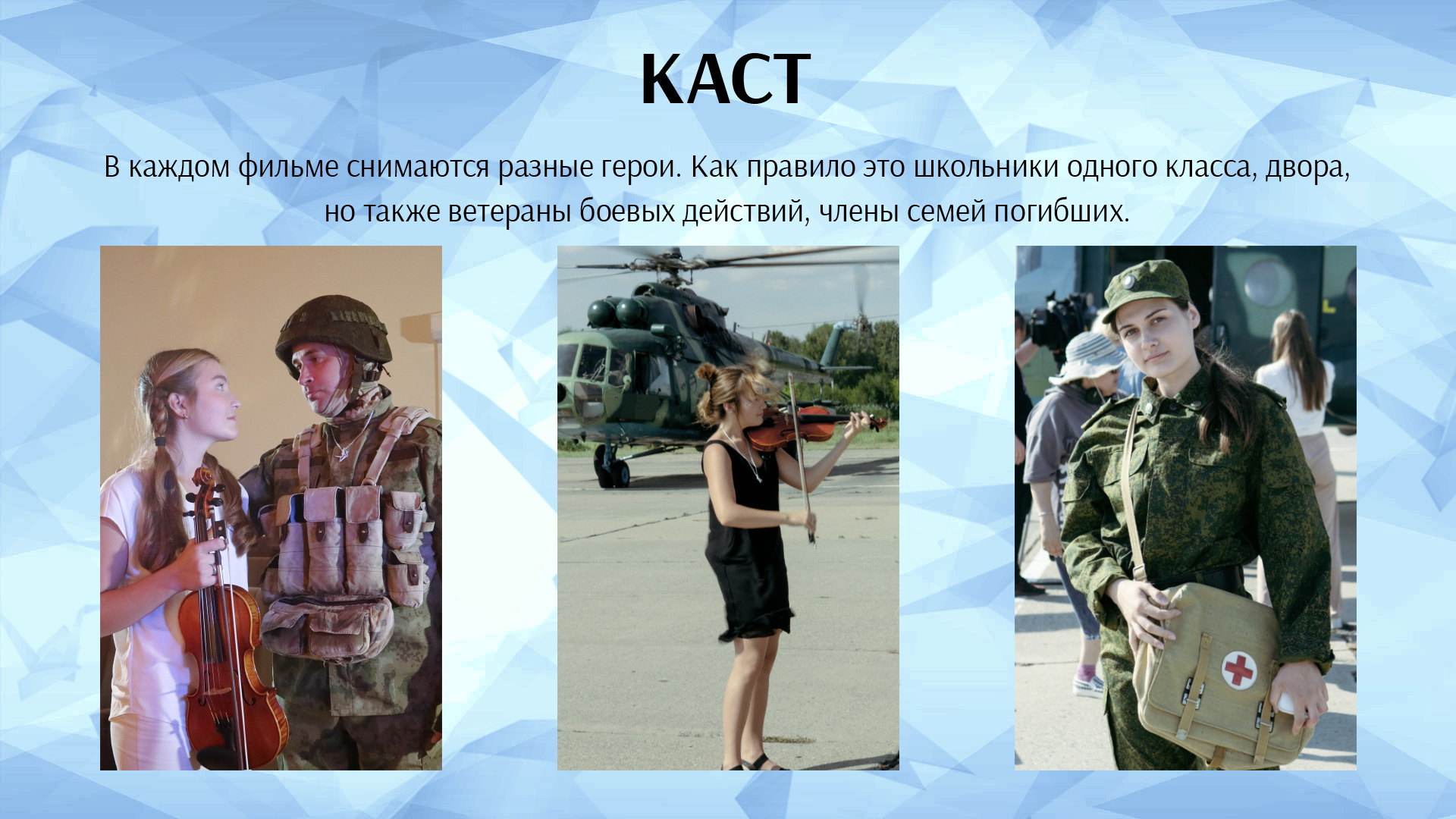 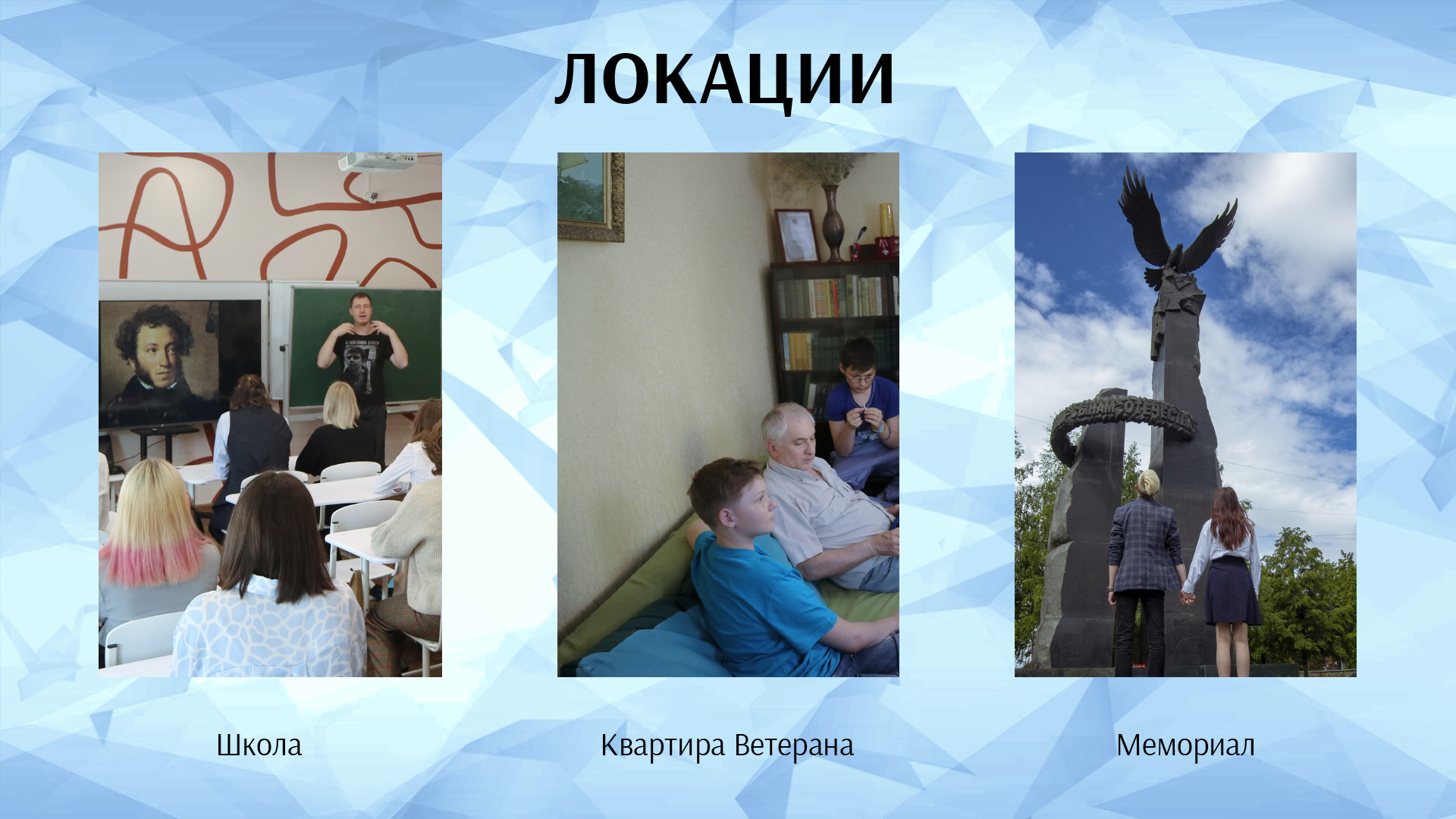 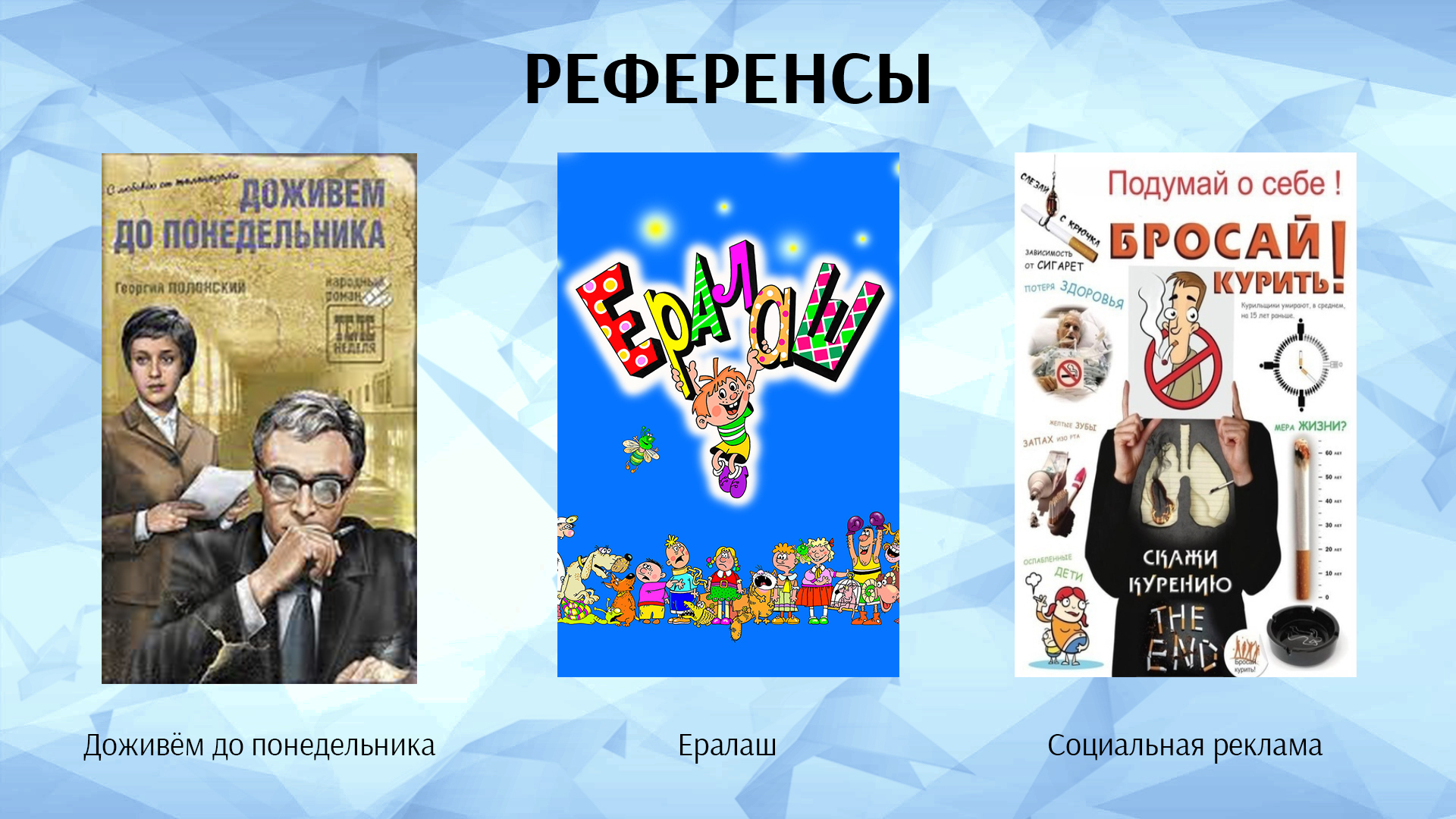 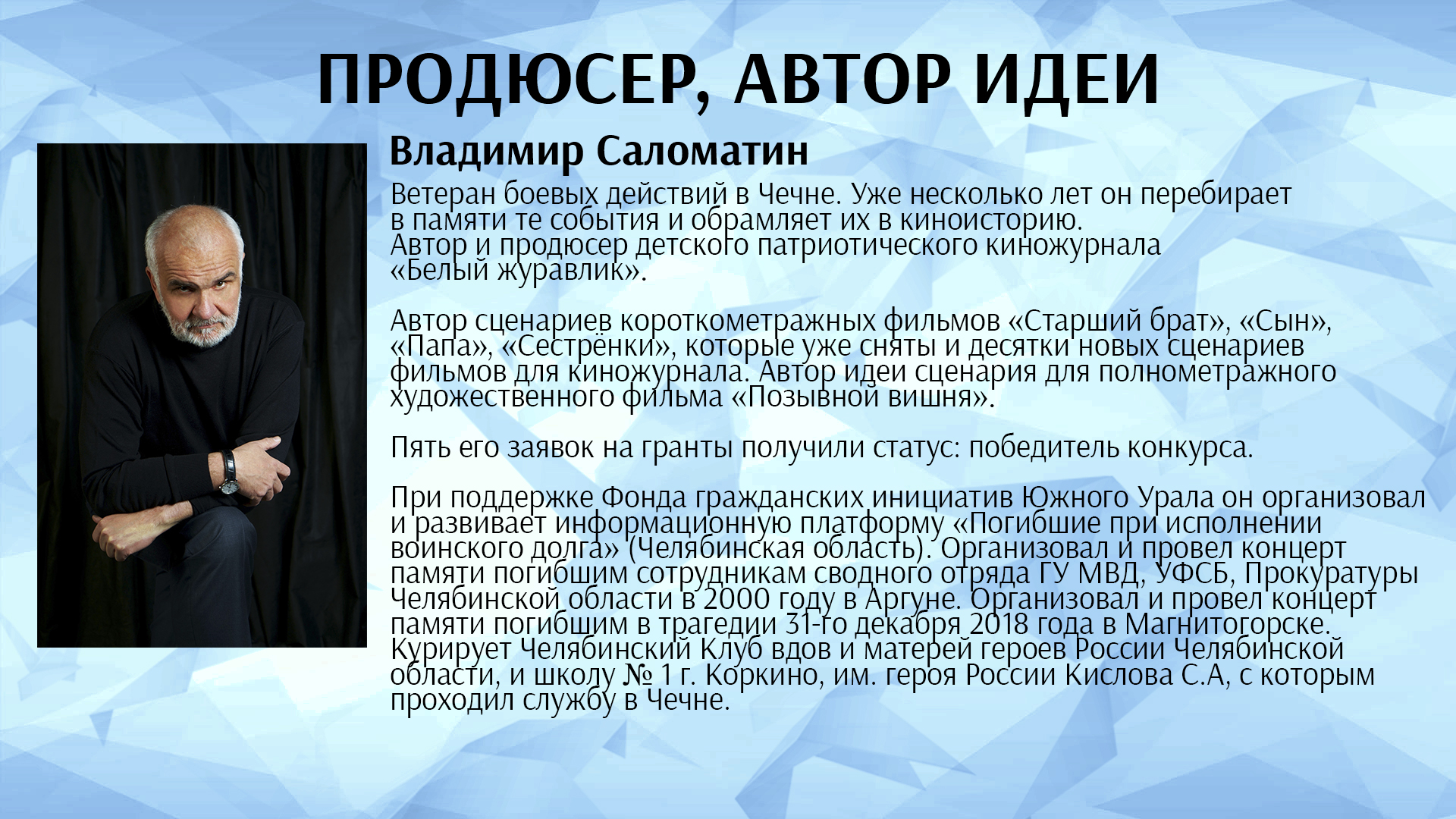 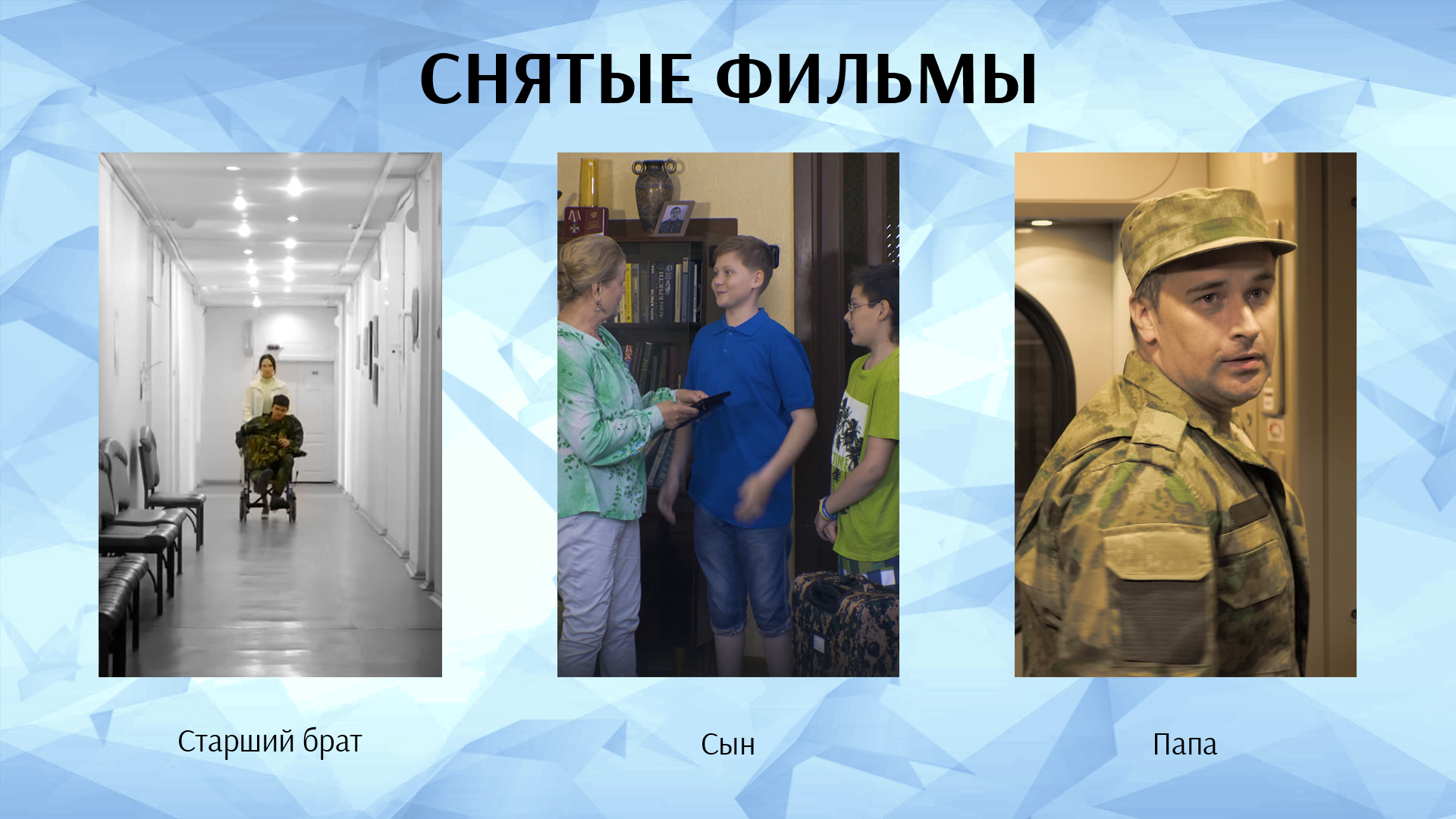 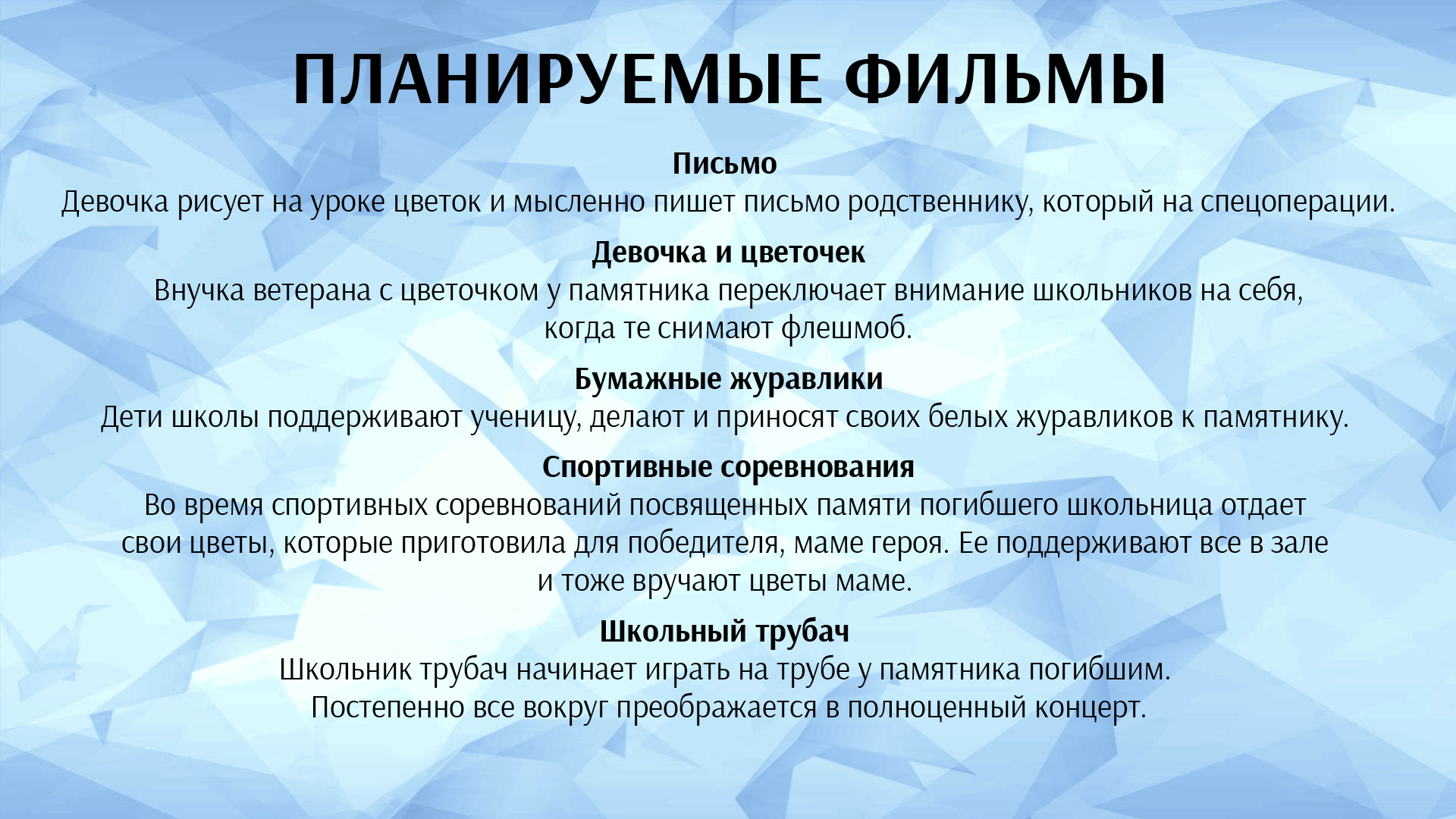 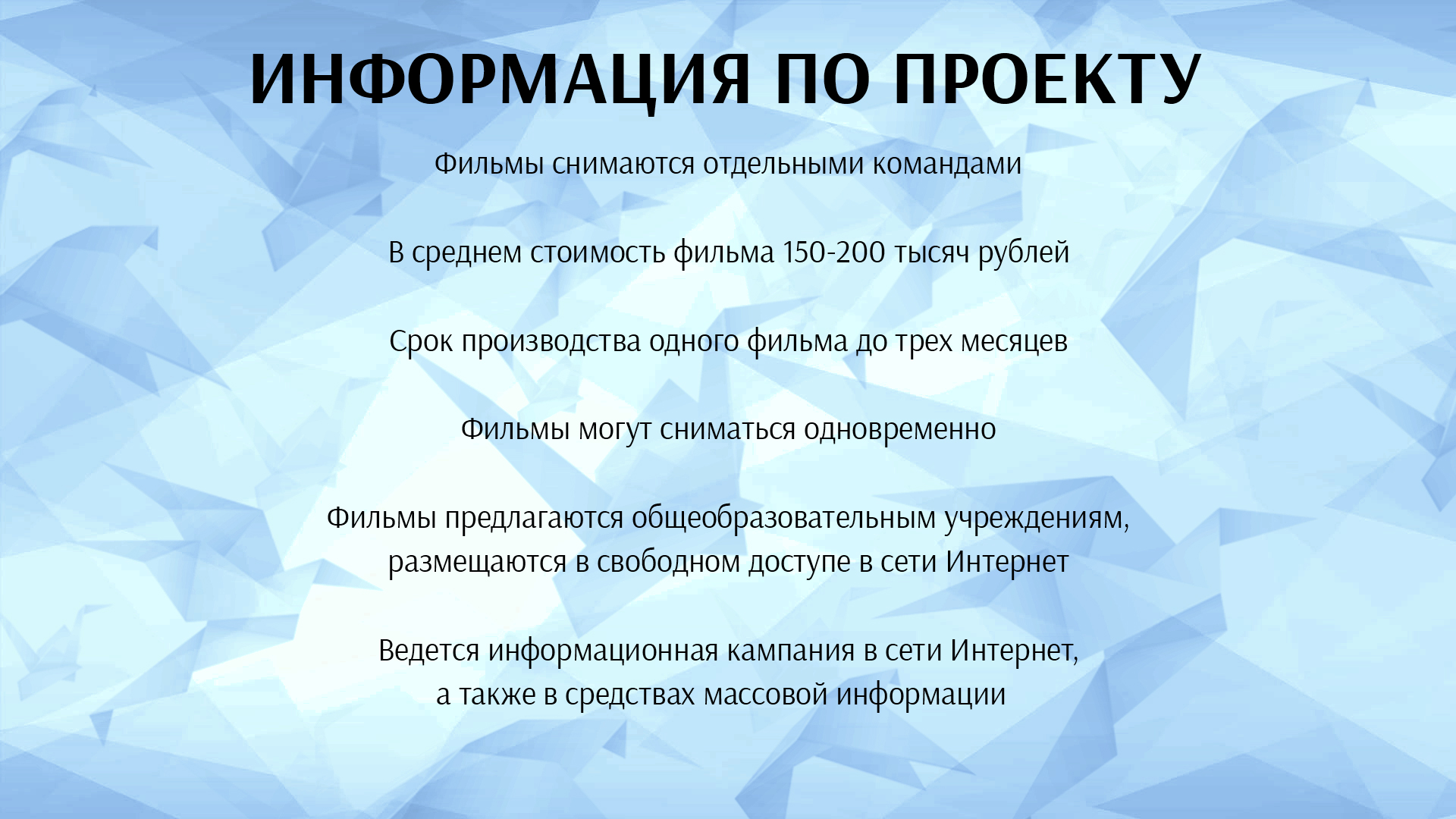 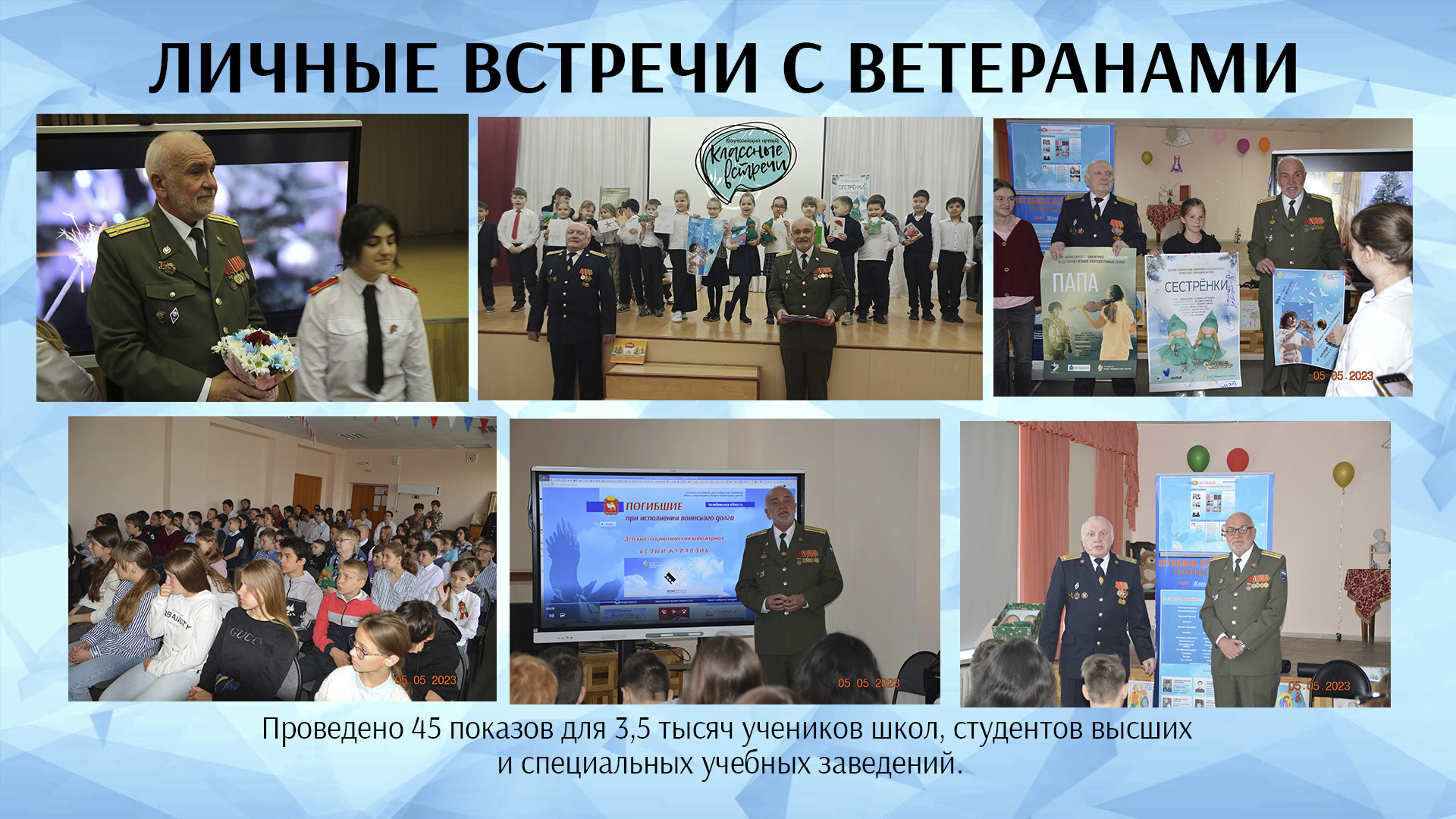 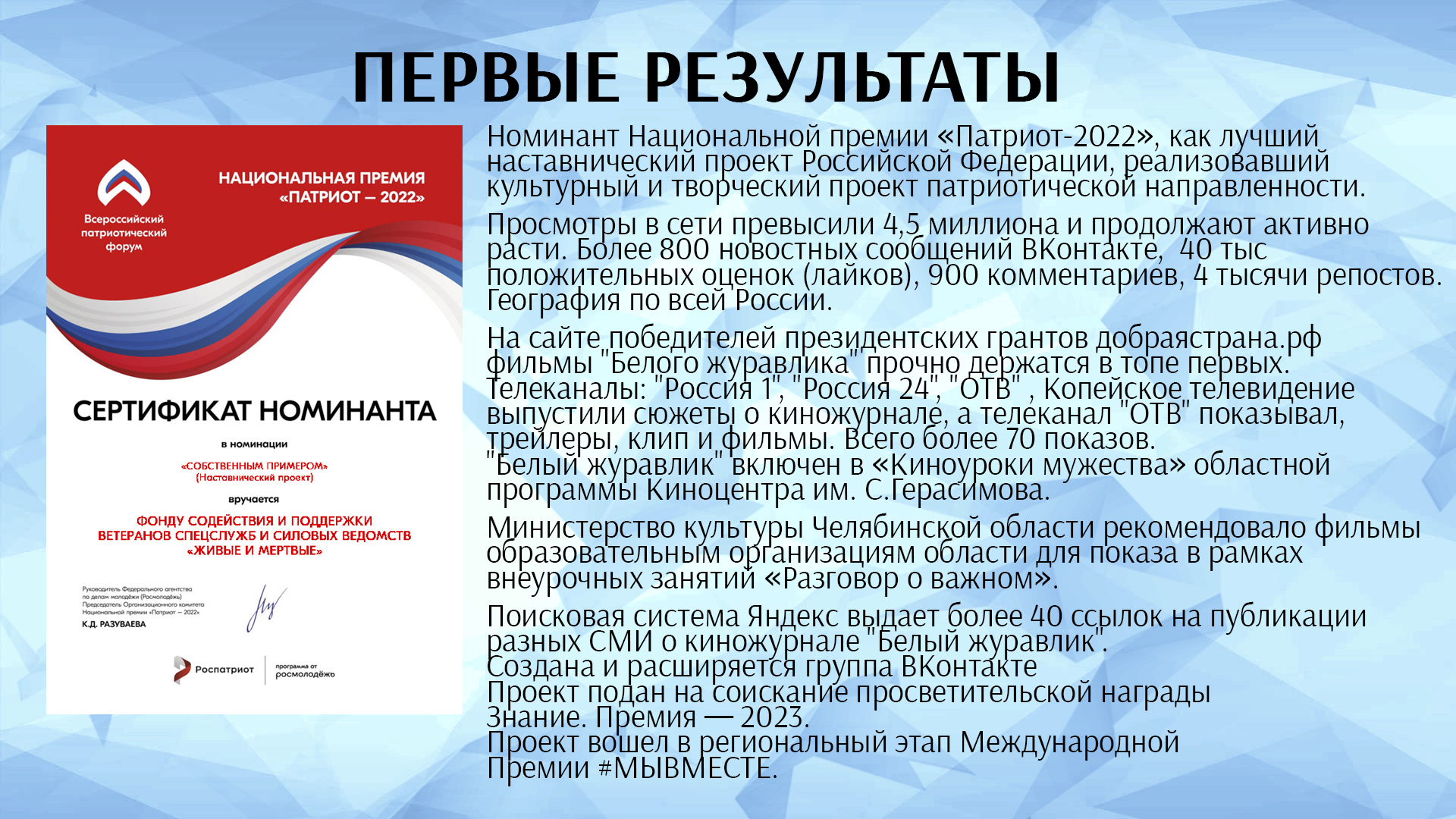 "Белый журавлик"
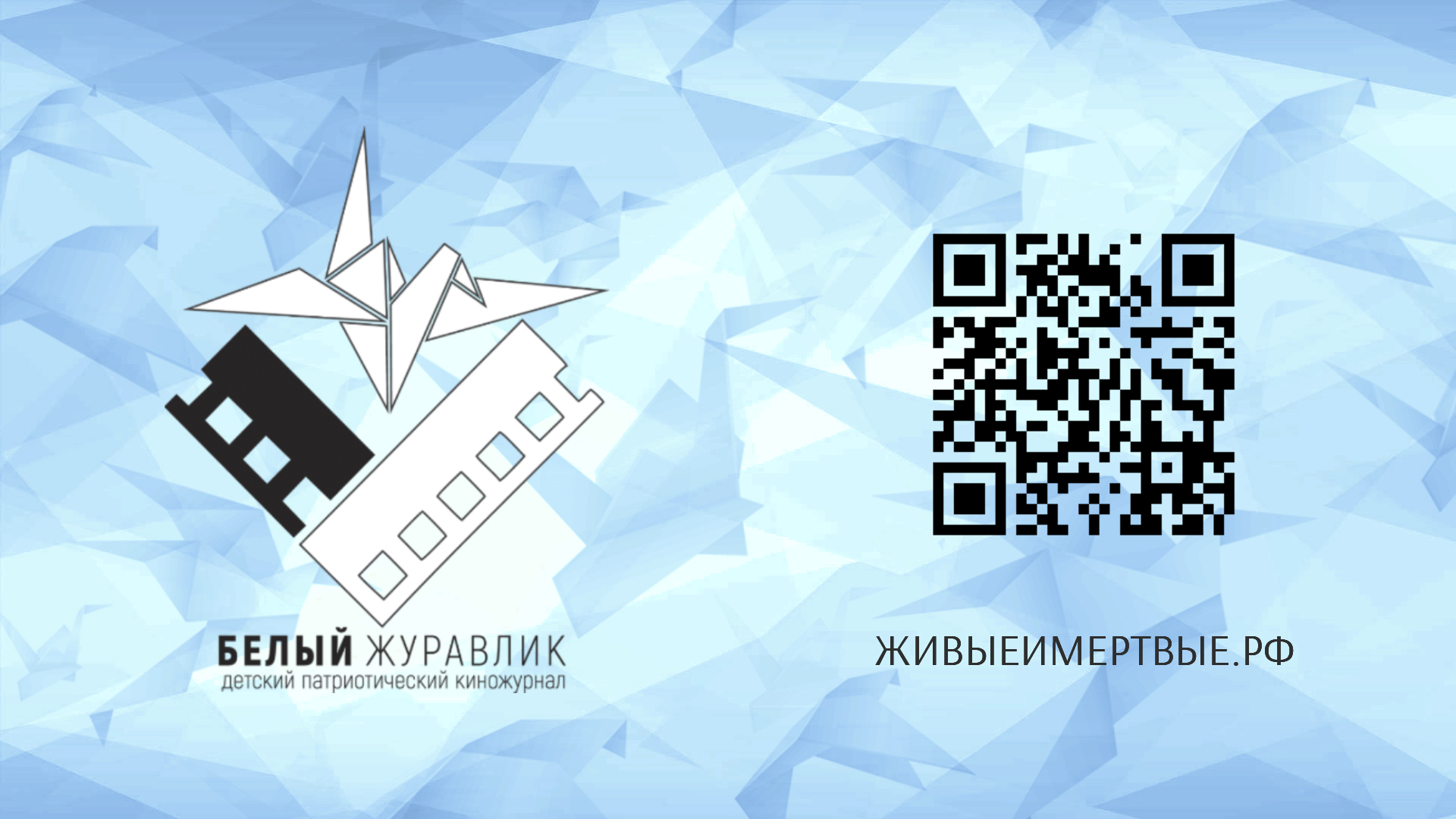